Bremenski gradski sviračiBraća Grimm
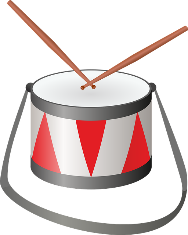 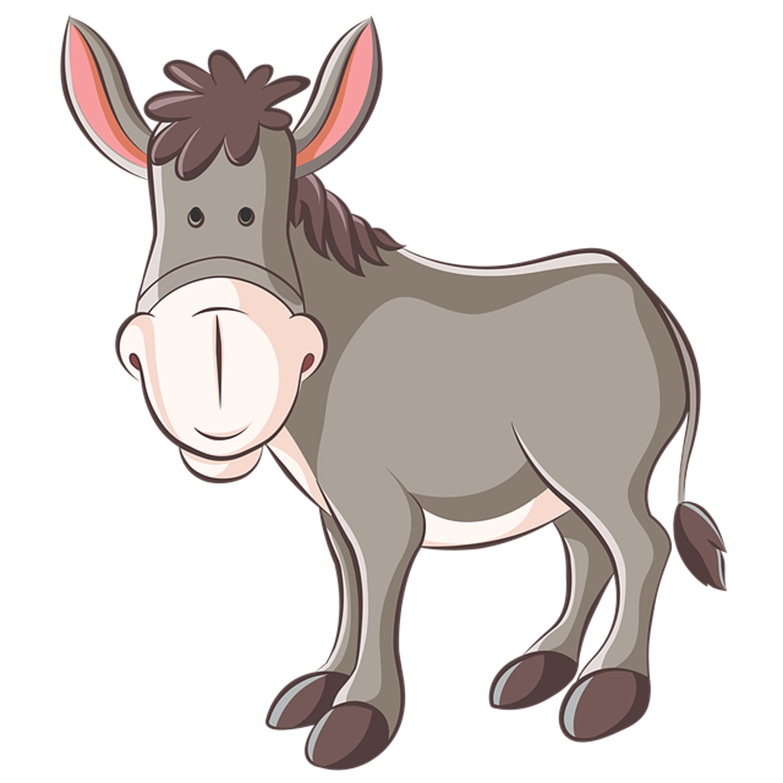 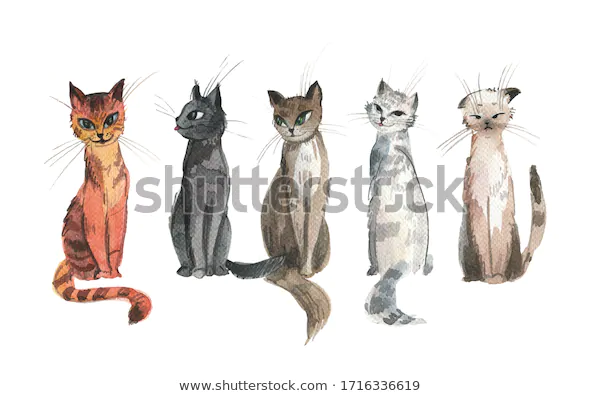 magarac
mačak
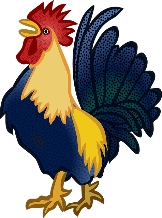 pas
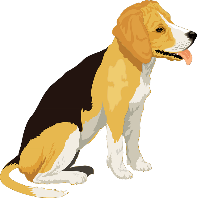 pijetao
Tko je prvi napustio svog gospodara?
Tko mu se pridružio?
Na koga su naišli na putu?
Tko im se posljednji pridružio?
Gdje su odlučili prespavati?
Što je pijetao ugledao u daljini?
Što su vidjeli kroz prozor kad su došli do kuće?
Kako su preplašili razbojnike?
Što su učinili kad su razbojnici pobjegli?
Tko se sve uplašio kad je razbojnik došao u kuću?
Što su na kraju odlučili naši junaci?
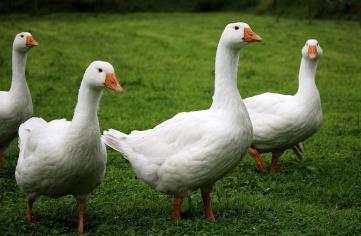 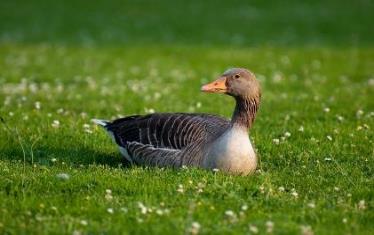 Domaće životinje
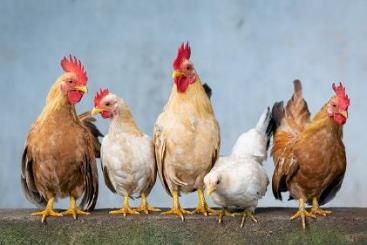 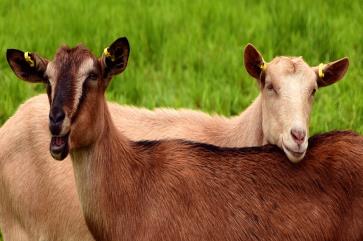 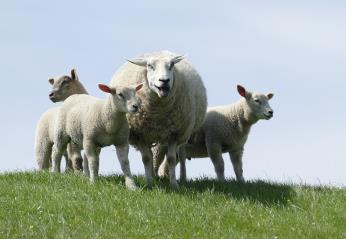 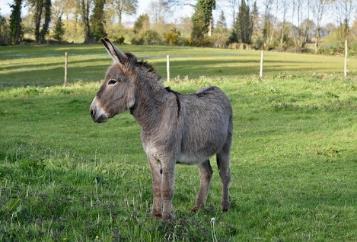 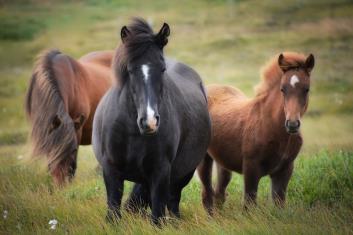 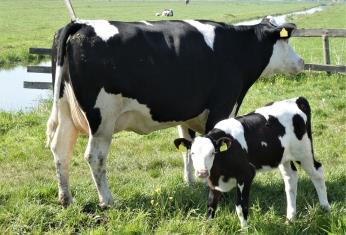 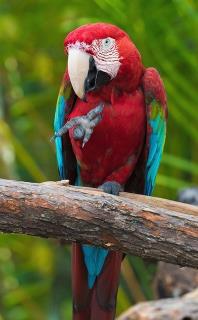 Kućni ljubimci
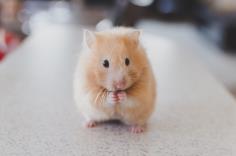 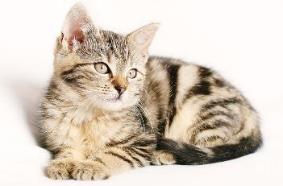 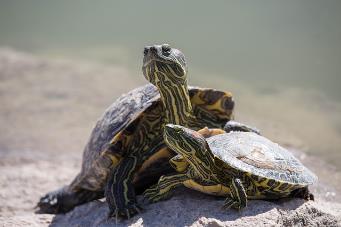 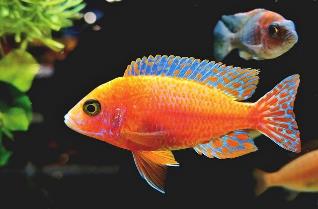 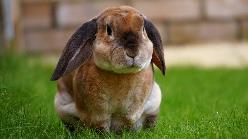 Divlje životinje
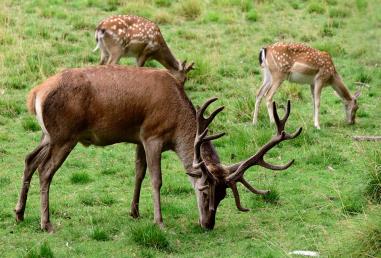 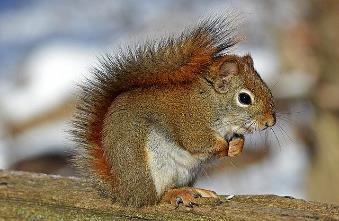 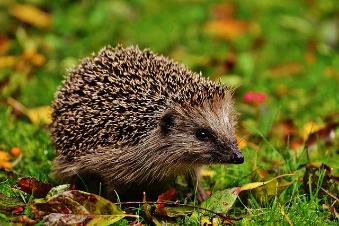 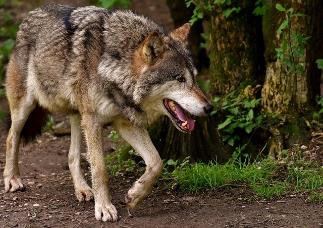 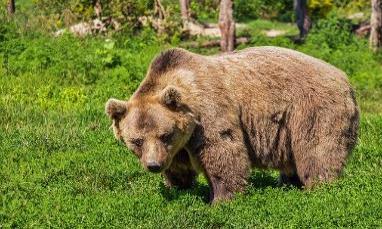 Koliko je bilo Bremenskih svirača?

Koliko se životinja popelo magarcu na leđa?  

Tko je četvrti brojeći odozdo?
                        pijetao
4
3
Tko je treći gledajući odozgo?    
             pas
Tko stoji između psa i pijetla? 
            mačak 
Kada bismo ravnim crtama uokvirili fotografiju Bremenskih svirača, koji geometrijski lik bi to bio?
trokut
Koliko ove životinje zajedno imaju nogu? 
Kako ćemo to izračunati? 

4 + 4 + 4 + 2 =  

Životinje imaju ukupno 14 nogu.
14
Na seoskom imanju nalaze se i druge domaće životinje.Koje bi im se životinje sa slike mogle pridružiti, a da zbroj nogu bude 20?
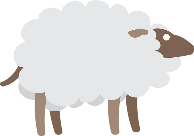 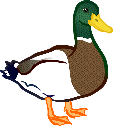 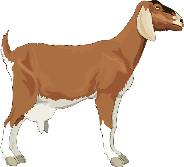 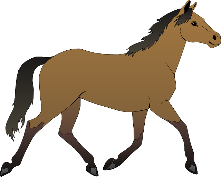 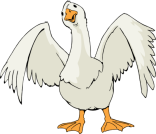 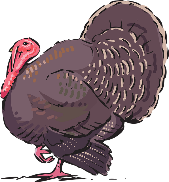